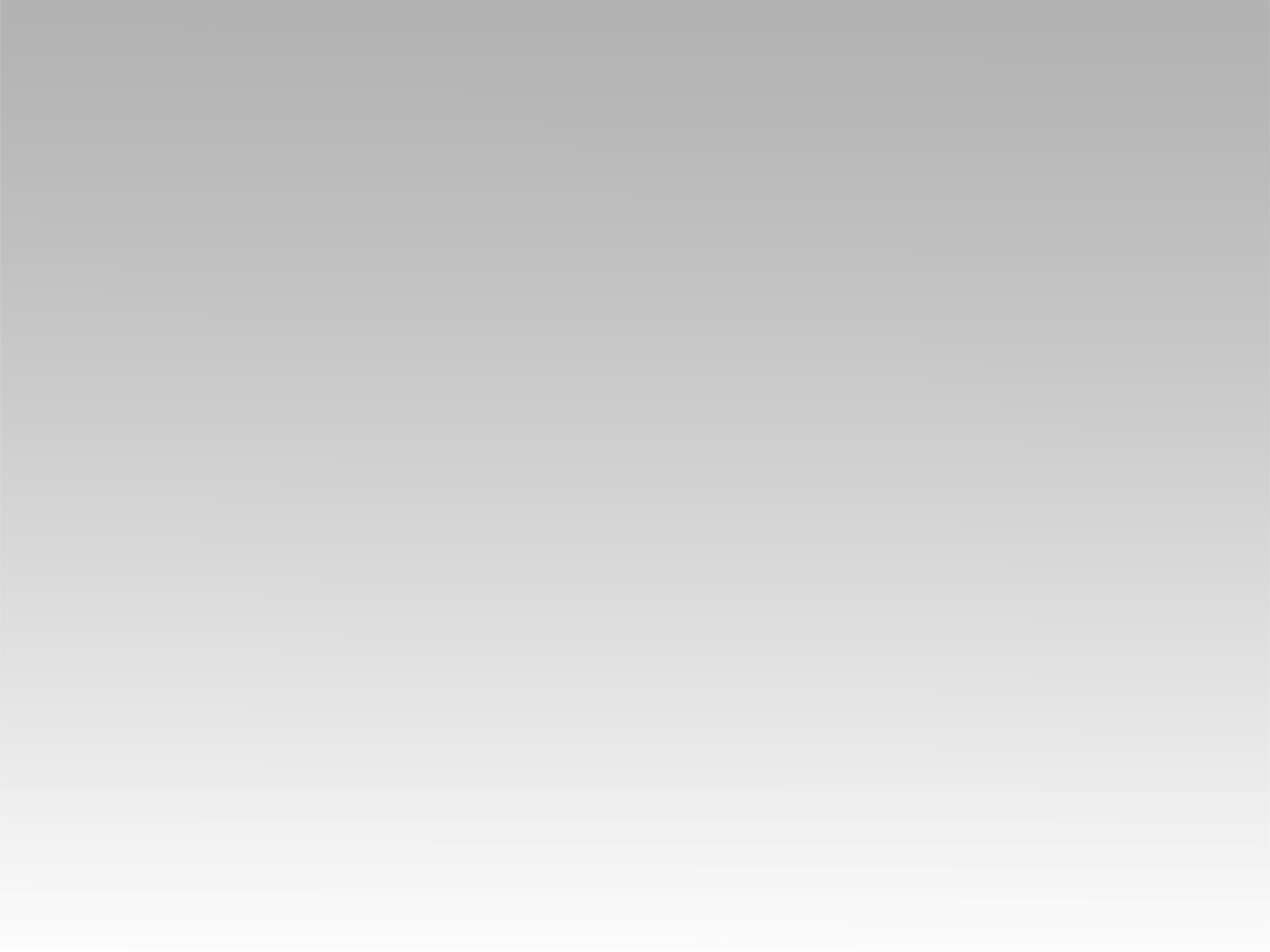 تـرنيـمـة
يَسوع اِسمُه عَجيب
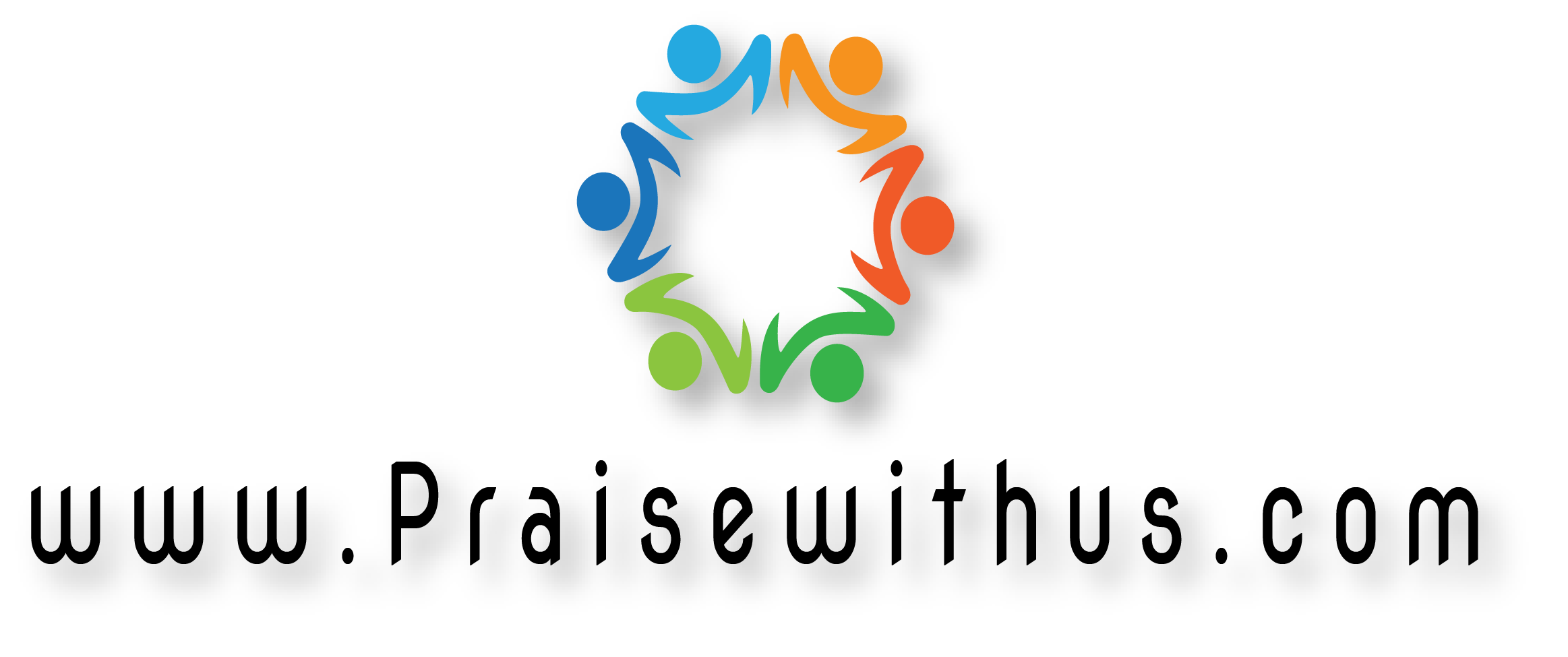 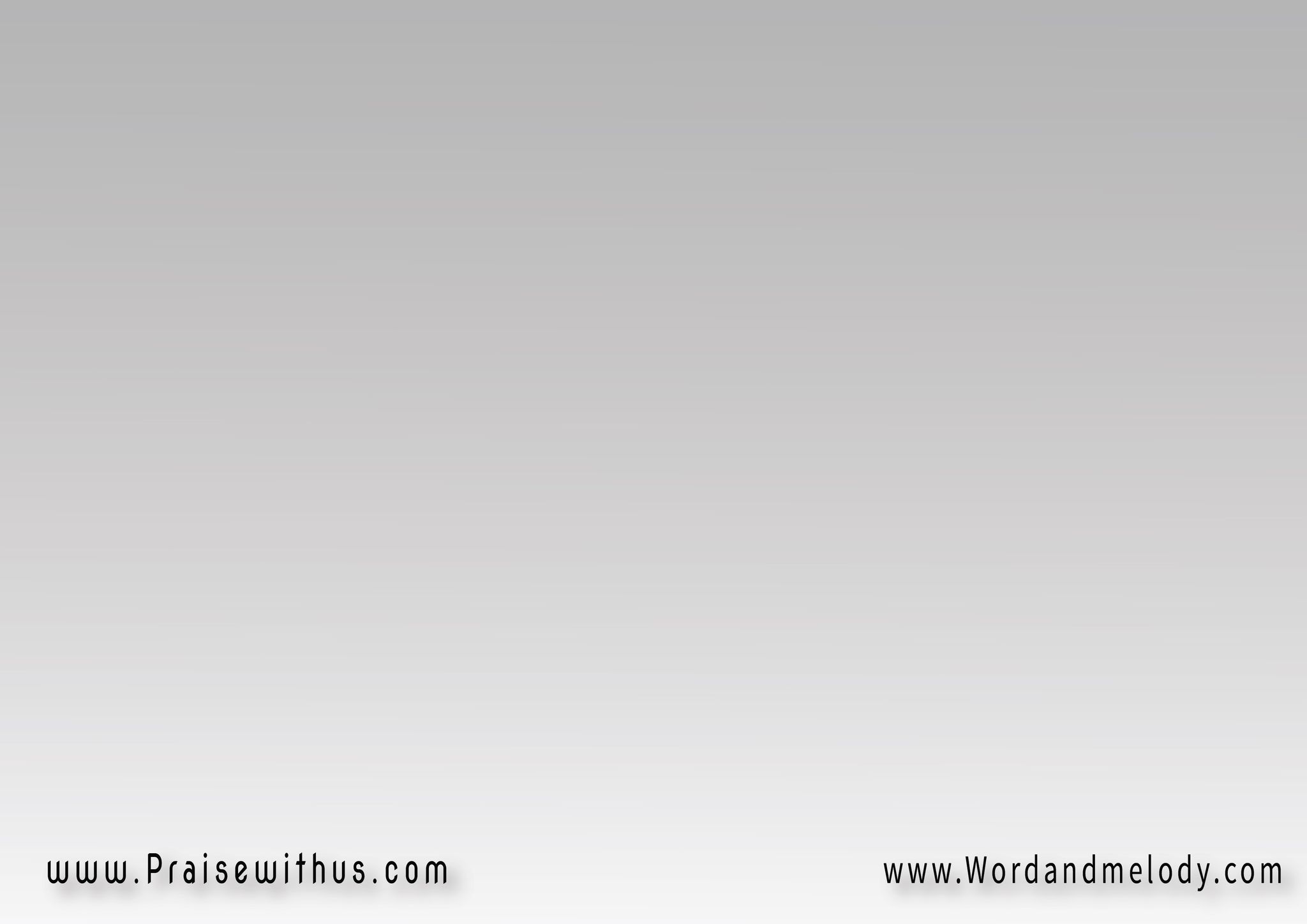 1-
(يَسوع اِسمُه عَجيب
هوَ المَسِيَّايَسـوع هوَ القَدِير
 هوَ فادِيَّــــا)2
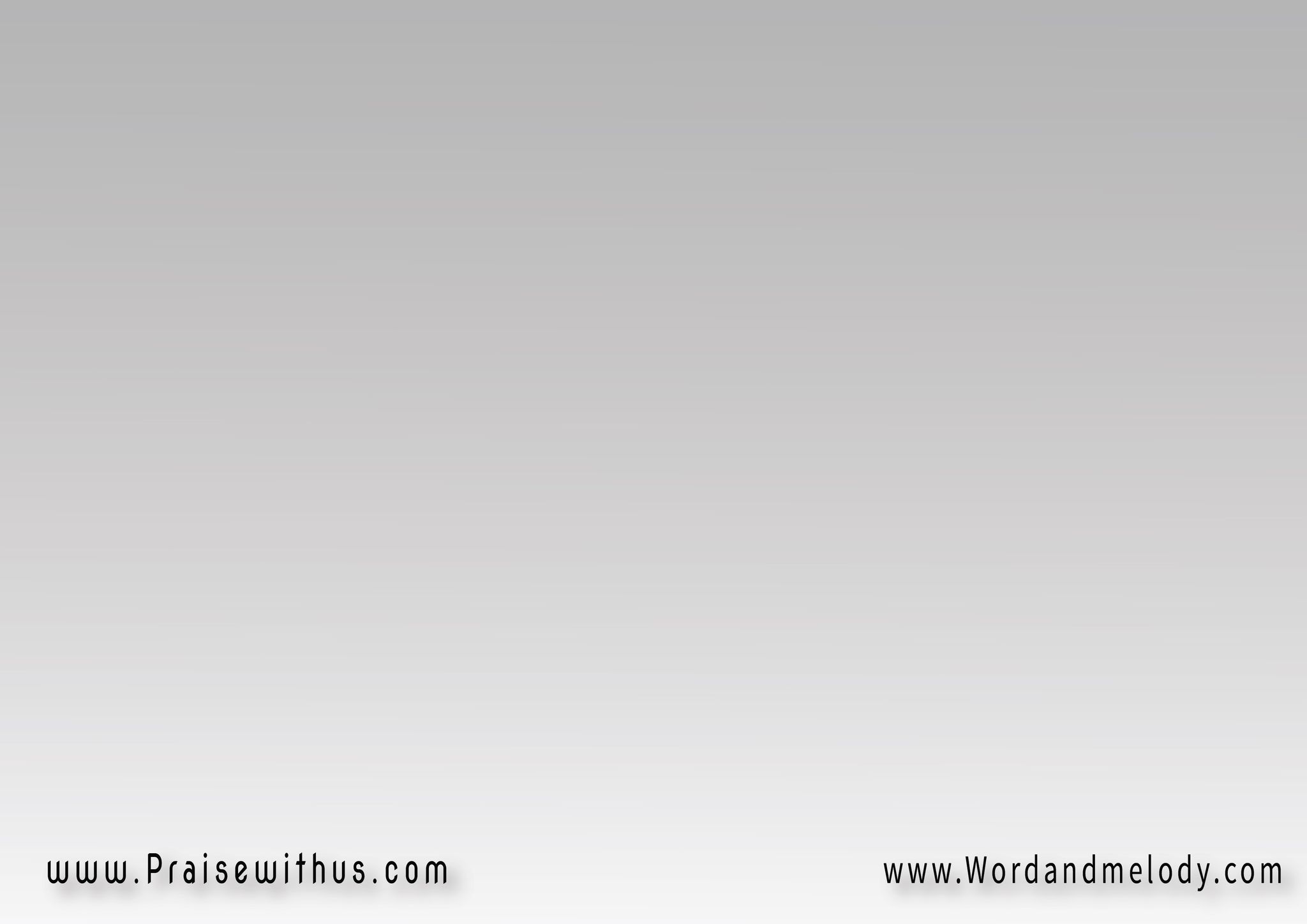 القرار:(عَلى الأرض السَّلام   
وِمَسَرَّة لِكُلِّ النَّاسالمَجد في العُـــــــلا   
يَسوع جَا لِلخَلاص)2
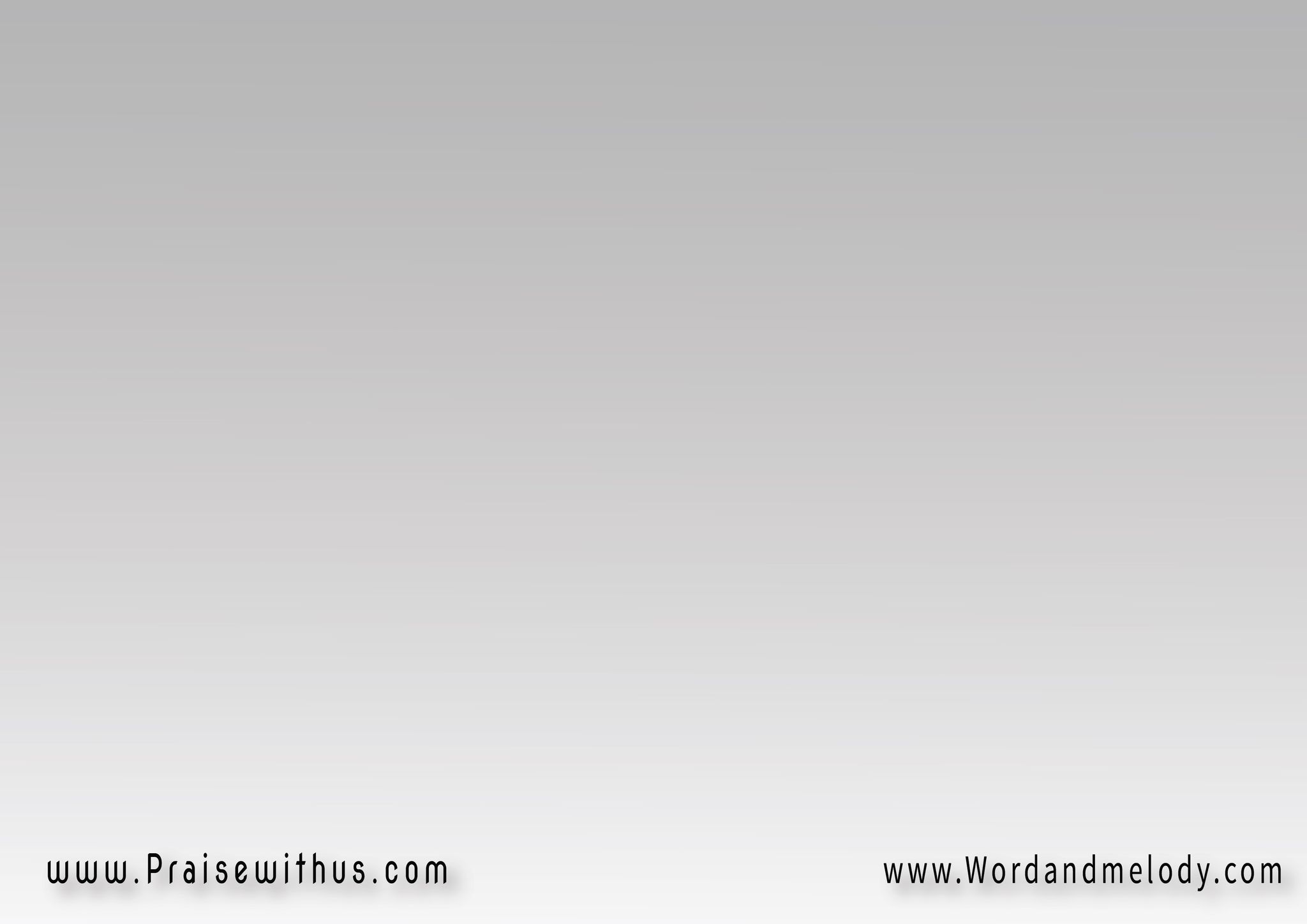 2-
دي مَلايكَة في السَّمَا بتبَشَّر أرضامَلِك المُلـوك جَانــا عَلَشَـان يرُدِّناجا في الأرض فقير عَلشَان بفَقره نِغنَىزَيِّ العَبد الأسِيـر وِأخَد مَكاننا إحنا
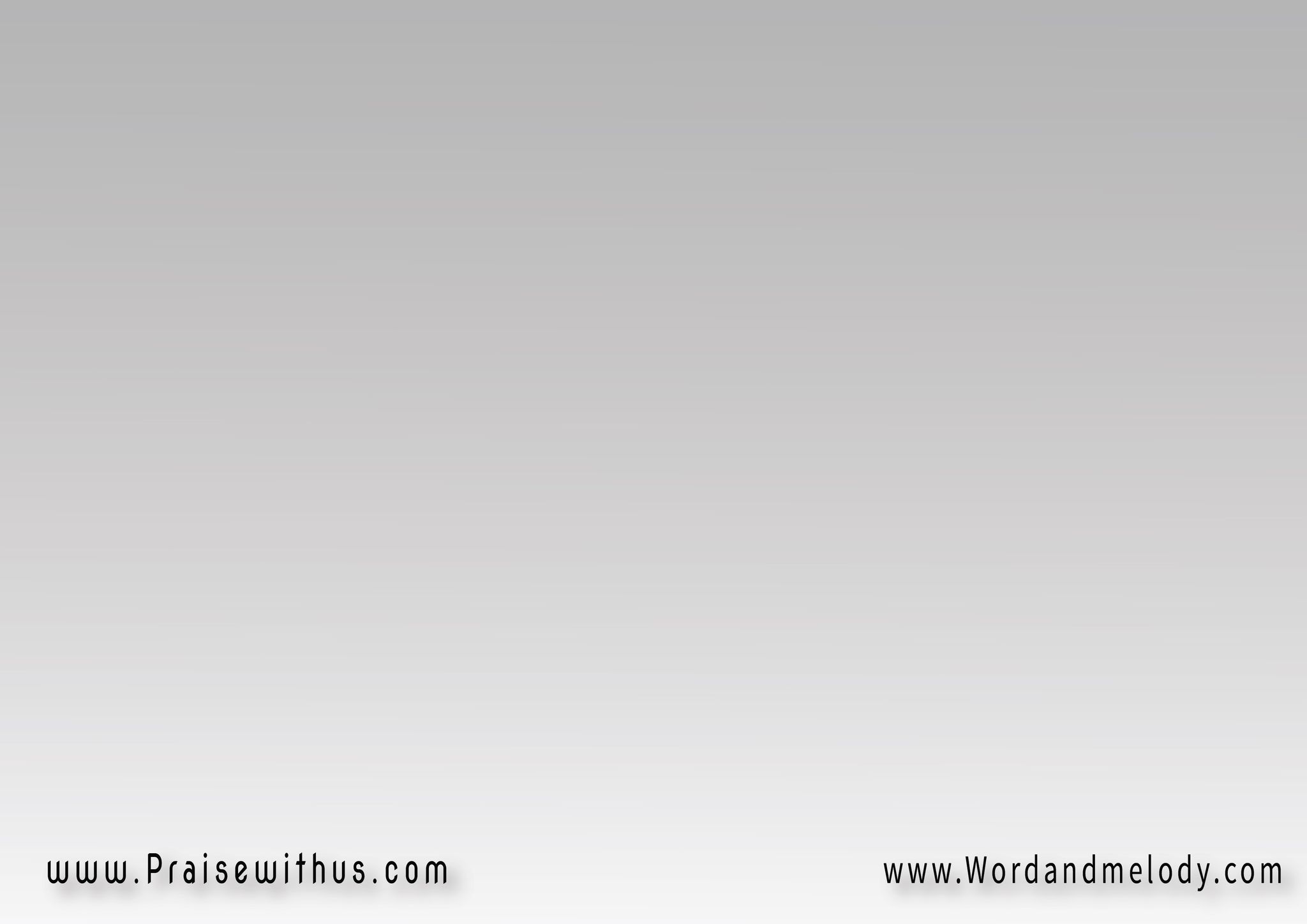 القرار:(عَلى الأرض السَّلام   
وِمَسَرَّة لِكُلِّ النَّاسالمَجد في العُـــــــلا   
يَسوع جَا لِلخَلاص)2
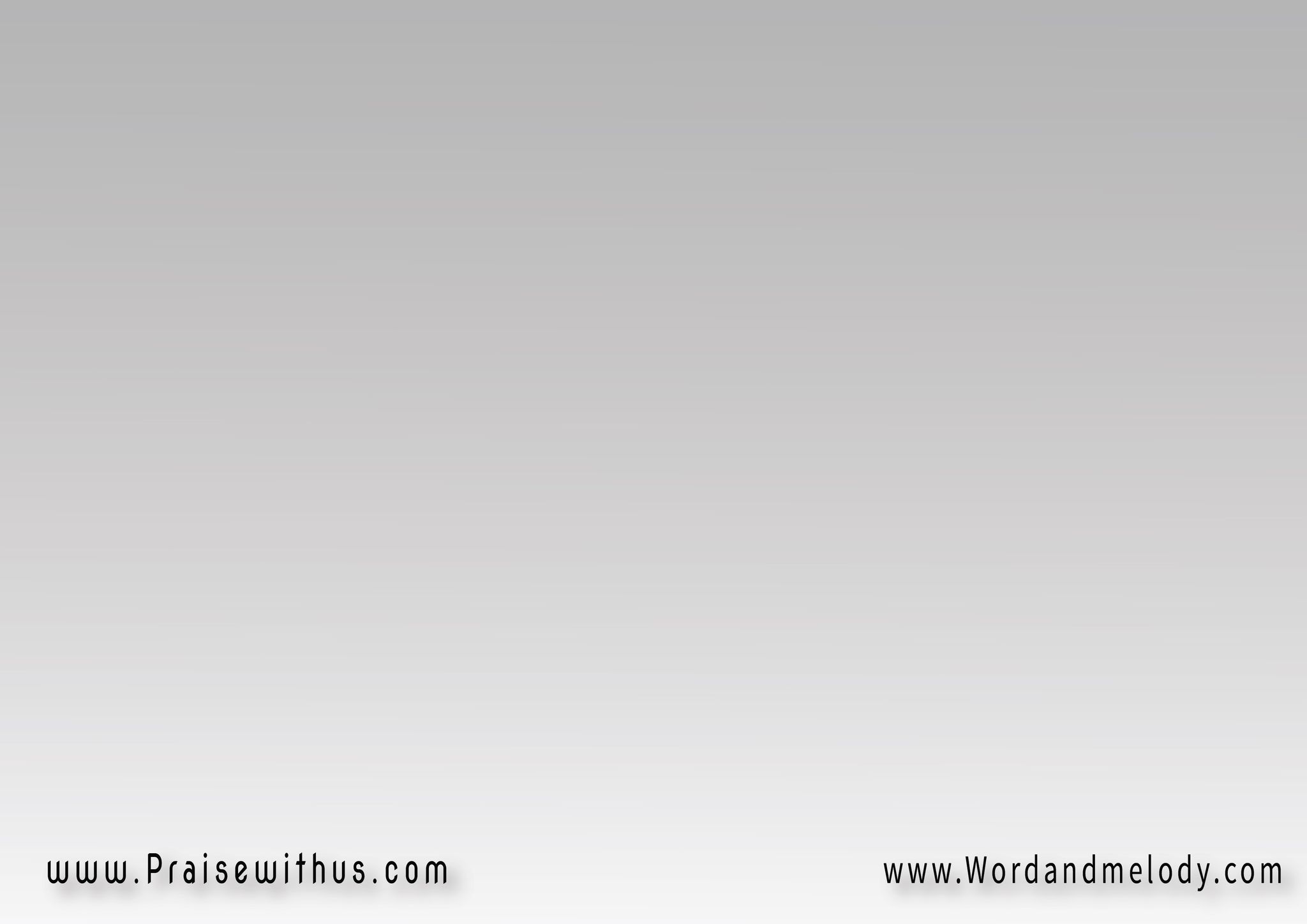 3-
(يا كنيسَة اِفرَحِي   
اِملي قلبك أغَانــــيبصَلاتِك اِسهَرِي   
دا عَريسِك جاي تاني)2
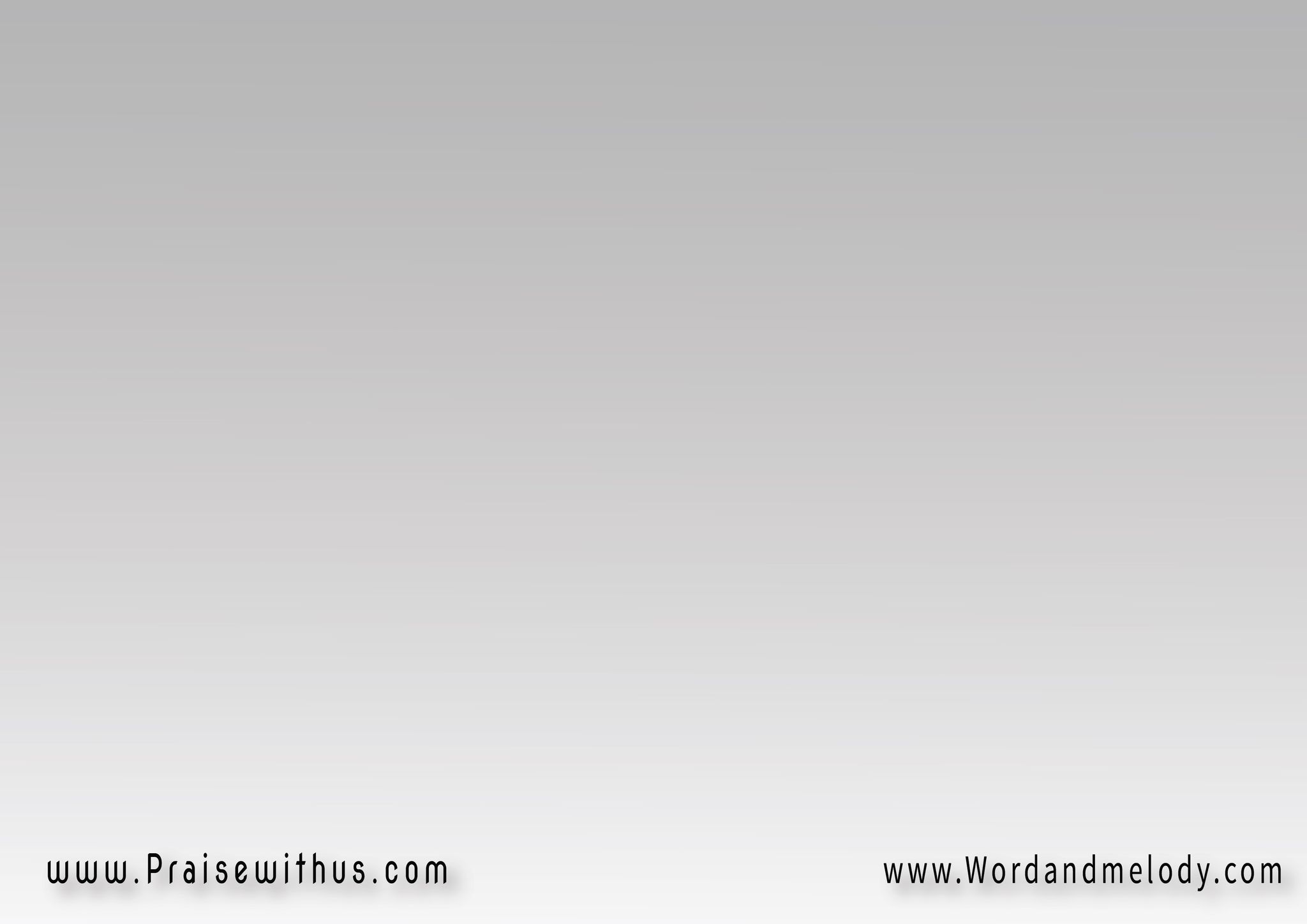 القرار:(عَلى الأرض السَّلام   
وِمَسَرَّة لِكُلِّ النَّاسالمَجد في العُـــــــلا   
يَسوع جَا لِلخَلاص)2
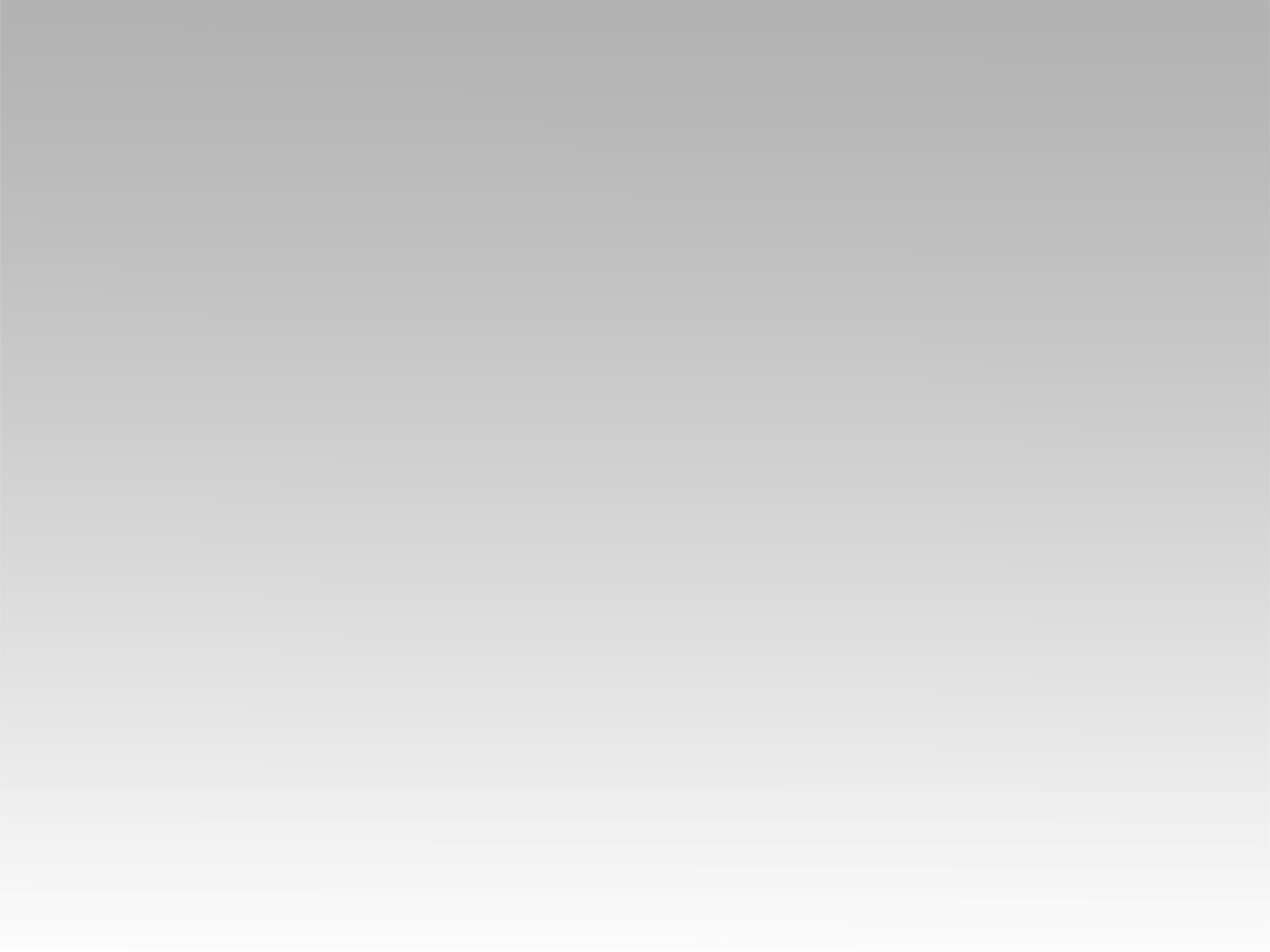 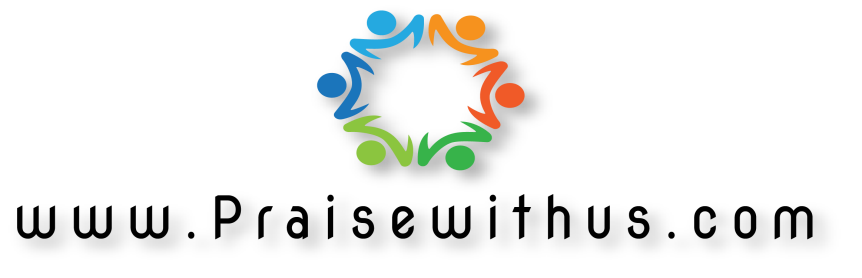